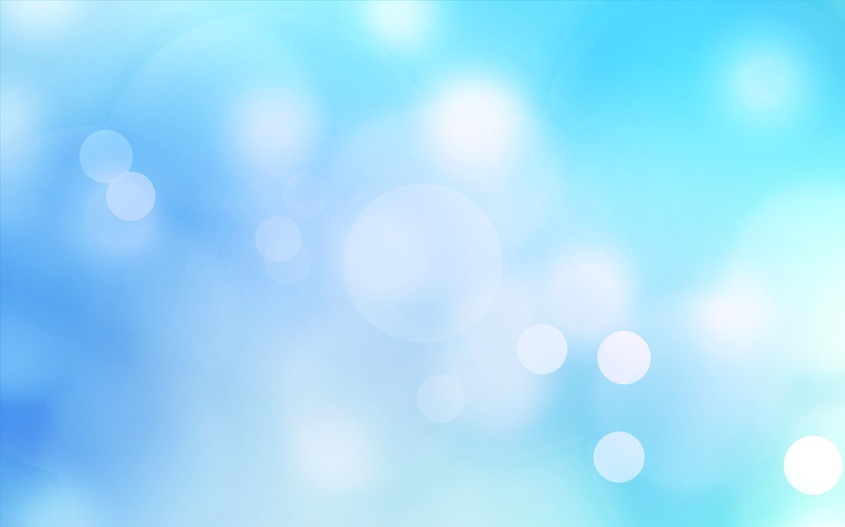 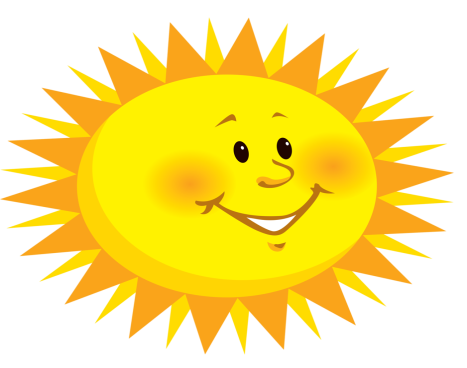 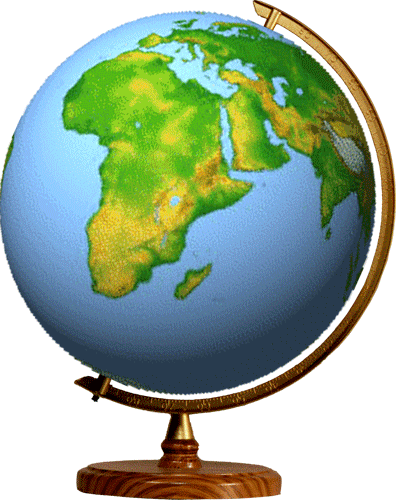 Родителям о правах ребенка

«Большие права маленького человека»
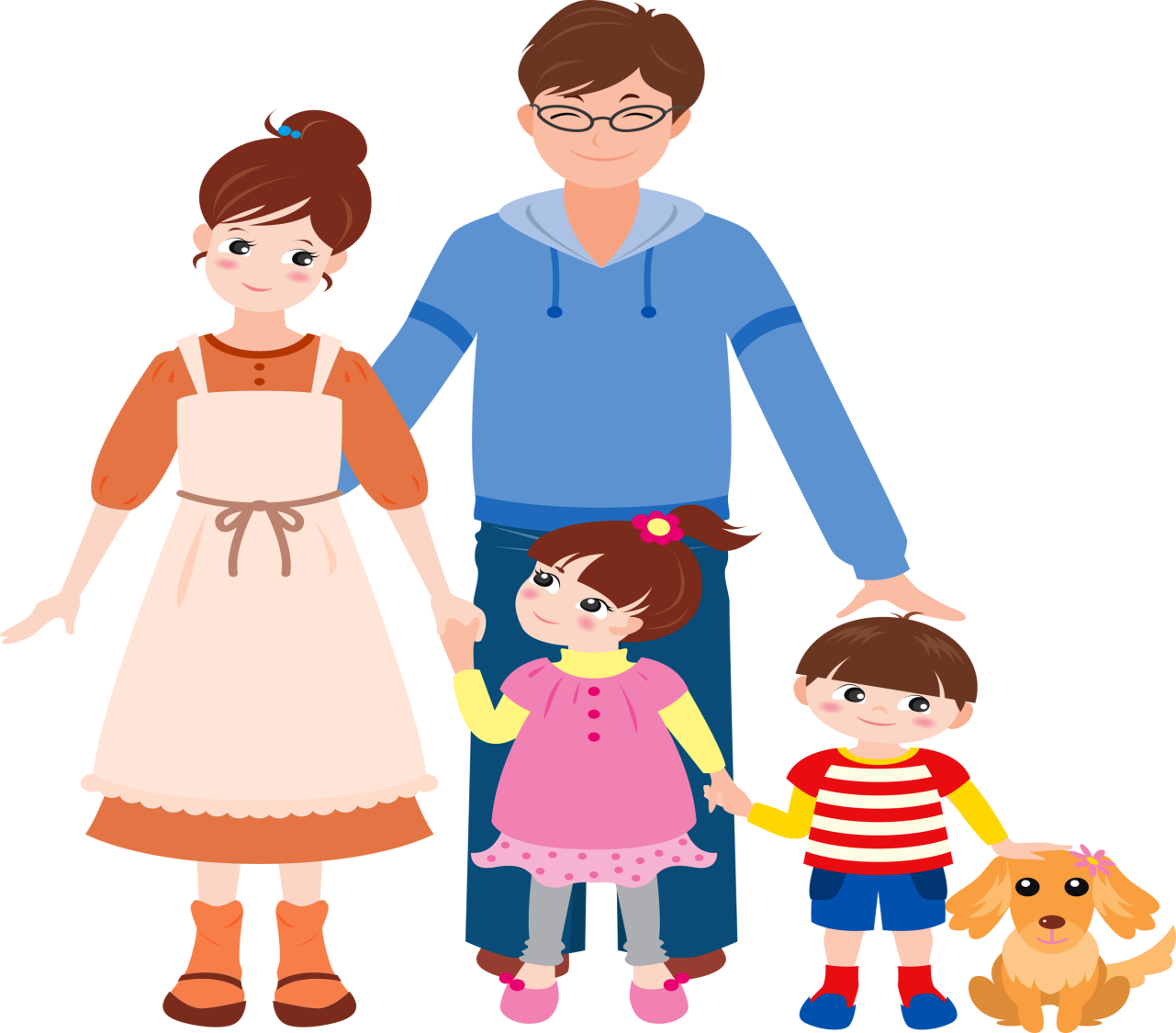 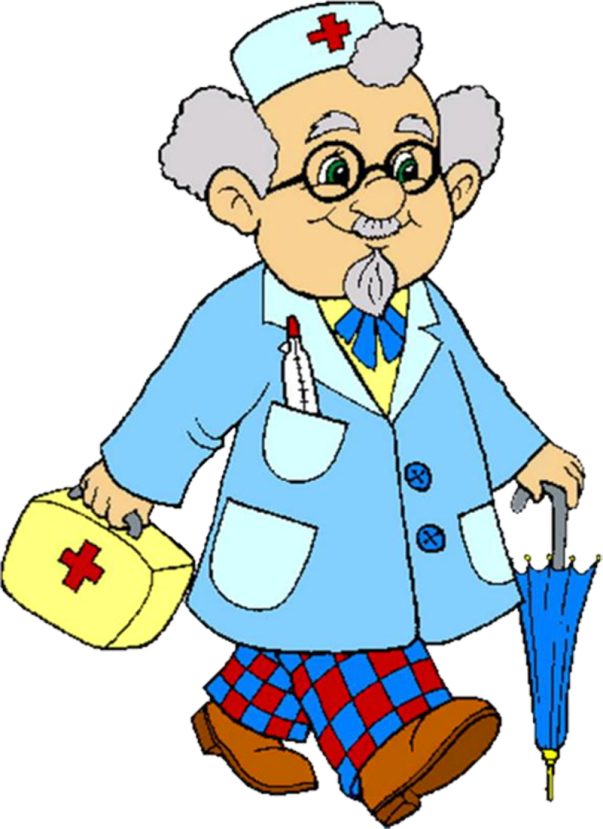 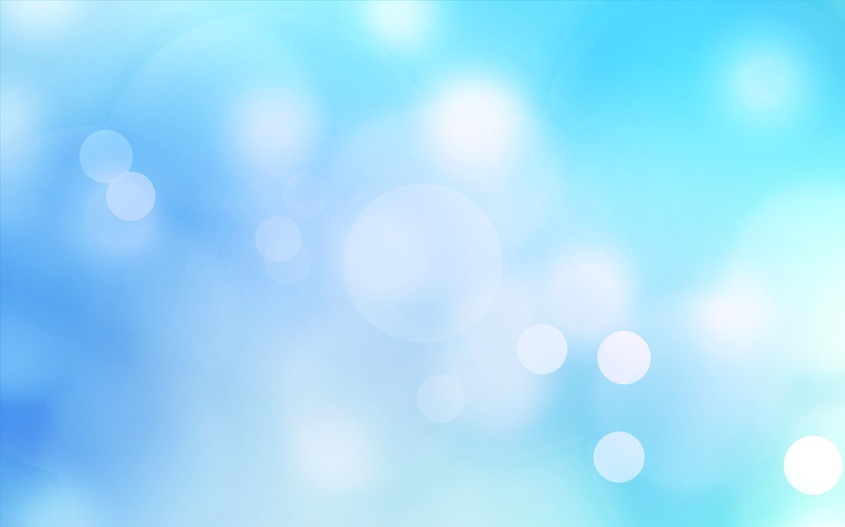 Документы регламентирующие права ребенка:
Декларация прав ребенка;
Конвенция ООН о правах ребенка;
Всемирная декларация об обеспечении выживания, защиты и развития детей.
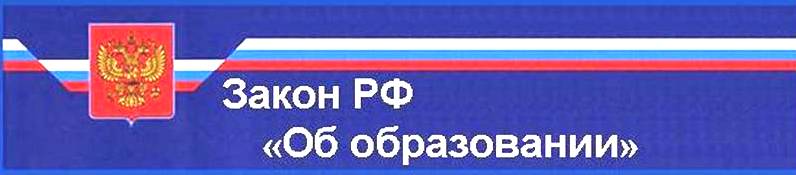 В нашей стране, кроме этих  документов, принят ряд законодательных актов: 
 Семейный Кодекс РФ; 
 Закон «Об основных гарантиях прав ребенка в РФ»; 
Закон «Об образовании»
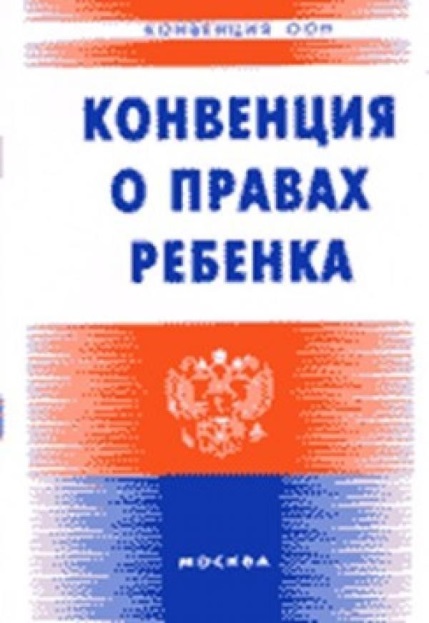 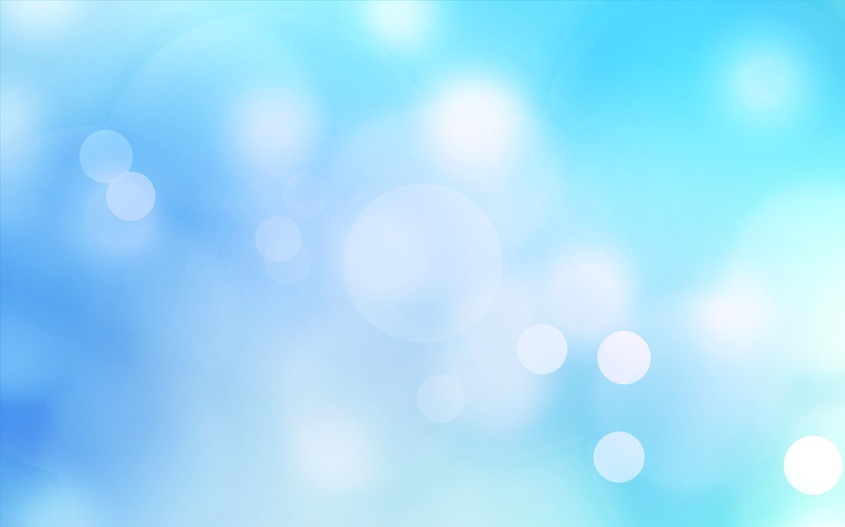 В перечисленных документах провозглашаются основные права детей: на имя, гражданство, любовь, понимание, материальное обеспечение, социальную защиту и возможность получать образование, развиваться физически, умственно, нравственно и духовно в условиях свободы. Особое место уделяется защите прав ребенка. Указывается, что ребенок 
должен своевременно
 получать помощь и 
быть защищен от всех
форм небрежного отношения, 
жестокости и эксплуатации.
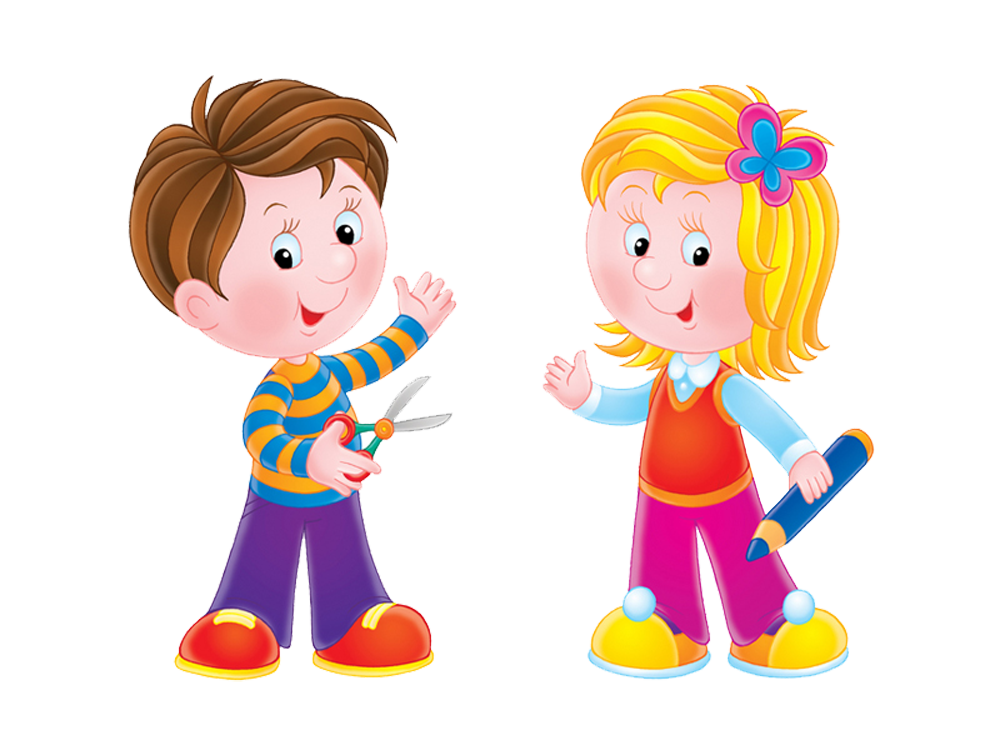 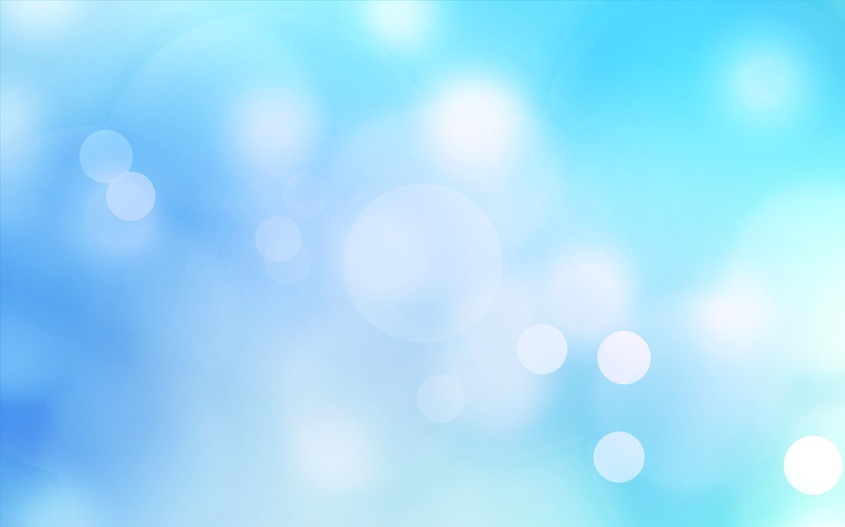 Законодательные акты признают за каждым ребенком – независимо от расы, цвета кожи, пола, языка, религии политических или иных убеждений, национального, этнического и социального происхождения – юридическое право: на воспитание, развитие, защиту, активное участие в жизни общества. Права ребенка увязываются с правами и обязанностями родителей и  других 
лиц,  несущих
 ответственность
 за жизнь детей, 
их развитие и защиту
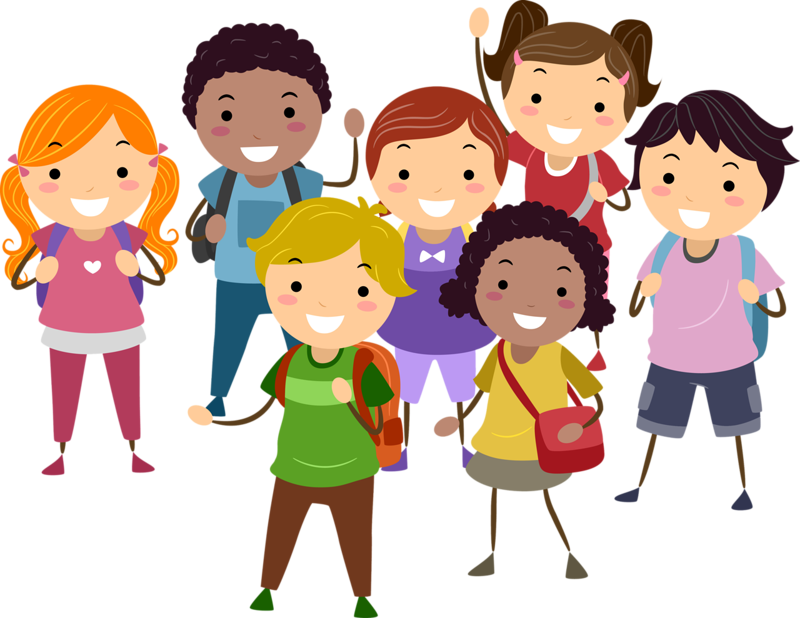 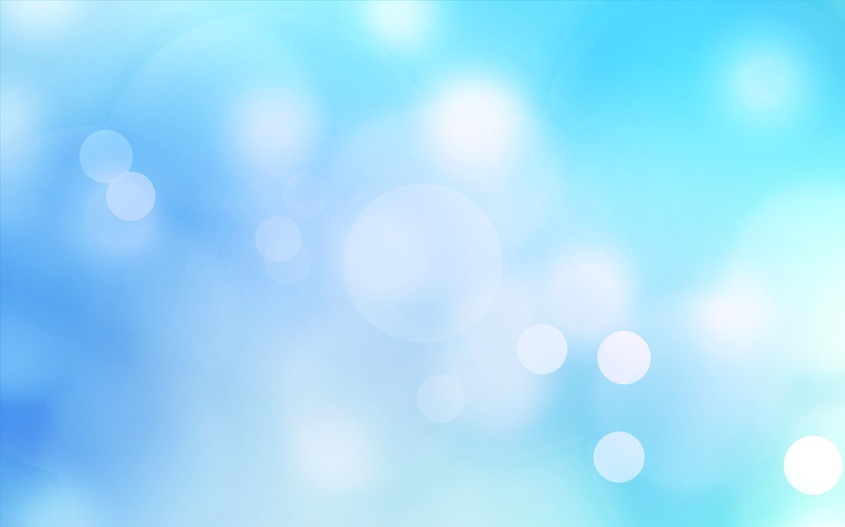 «Защита прав детей начинается с соблюдения основных положений Конвенции о правах ребенка»
Ребенком считается человек, не достигший 18 летнего возраста, если по закону он не стал совершеннолетним ранее (статья 1).
Все дети равны в своих правах (статья 2). Дети имеют одинаковые права независимо от пола, цвета кожи, религии, происхождения, материального положения и других различий.
Интересы ребенка должны быть на первом месте (статья 3). Государство, принимая решения, затрагивающие интересы детей, учитывая права ребенка в первую очередь.
Право на жизнь (статья 6). Никто не может лишить ребенка жизни или покушаться на его жизнь. Государство обязано обеспечить в максимально возможной степени выживание и здоровое развитие ребенка.
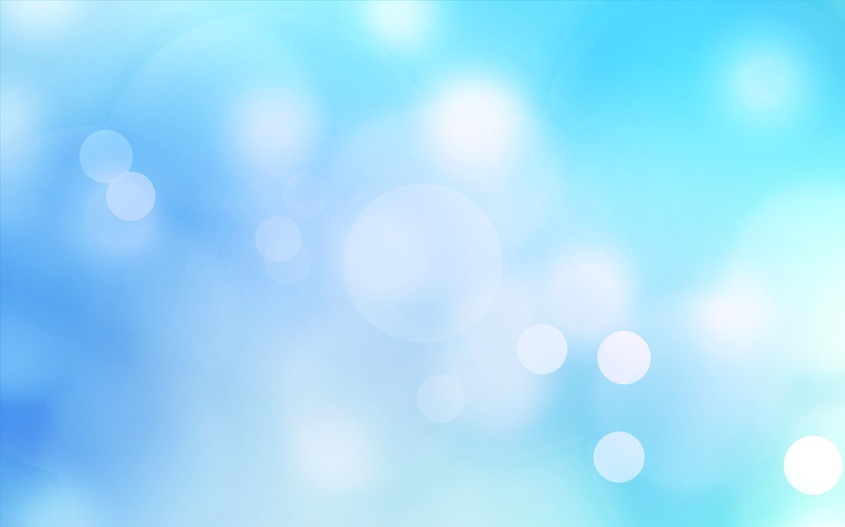 Право ребенка на заботу своих родителей (статья 7). Каждый ребенок имеет право на имя и гражданство при рождении, а также право знать своих родителей и право на их заботу. 
Право на сохранение своей индивидуальности (статья 8). Каждый ребенок единственный в своем роде; со всеми своими особенностями внешности, характера, именем, семейными связями, мечтами и стремлениями
Право свободно выражать свое мнение (статья 12, 13) ребенок может выражать свои взгляды и мнения. 
Право на защиту от физического или психологического насилия, оскорбления, грубого или небрежного обращения (статья 19). Государство должно защищать ребенка от всех видов насилия, отсутствия заботы и плохого обращения со стороны родителей, а также помогать ребенку, подвергшемуся жестокому обращению со стороны взрослых
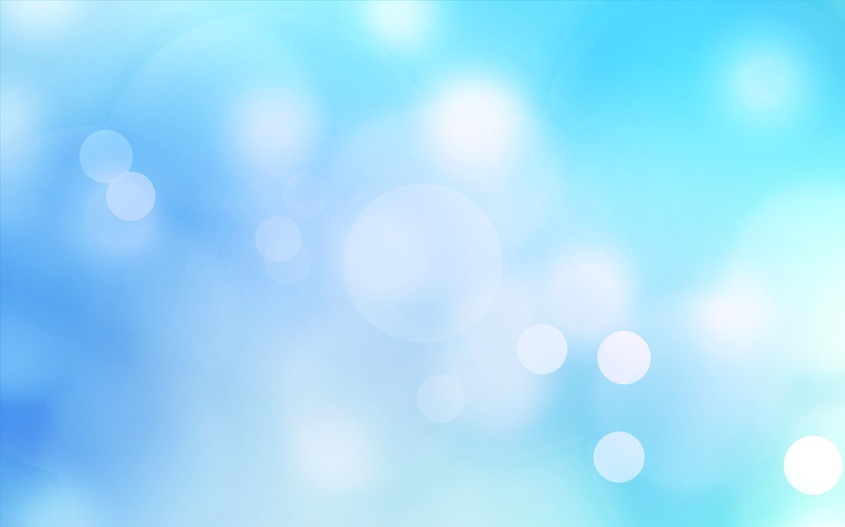 Право на охрану здоровья (статья 24). Каждый ребенок имеет право на охрану своего здоровья: на получение медицинской помощи, чистой питьевой воды и полноценного питания. 
Право на защиту от жестокого обращения (статья 34). Государство обеспечивает, чтобы ни один ребенок е подвергался пыткам, жестокому обращению, незаконному аресту и лишению свободы. 
Право на образование и обеспечение школьной дисциплины с помощью методов, уважающих достоинство ребенка (статья 28) Каждый ребенок имеет право на образование. Начальное образование должно быть обязательным и бесплатным, среднее и высшее должно быть доступным для всех детей. В школах должны соблюдаться права ребенка и проявляться уважение к его человеческому достоинству.
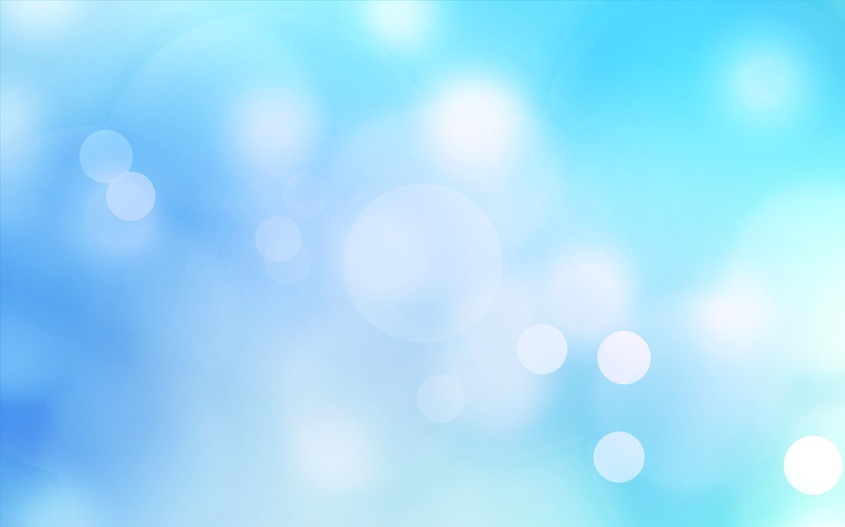 Право на защиту от жестокого обращения (статья 34). Государство обеспечивает, чтобы ни один ребенок е подвергался пыткам, жестокому обращению, незаконному аресту и лишению свободы.
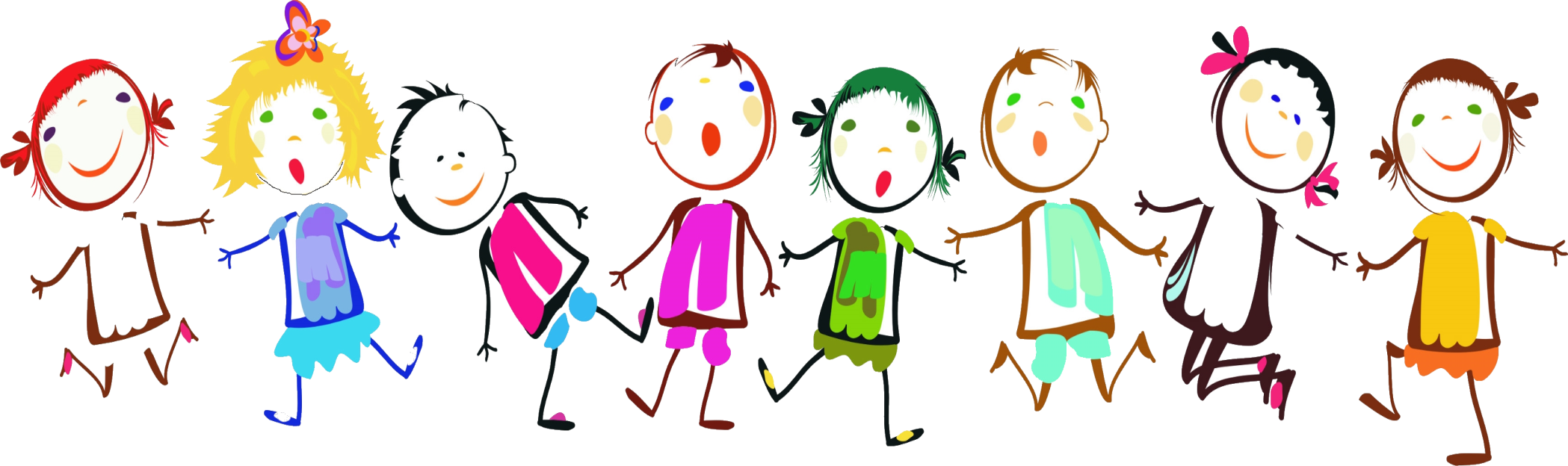 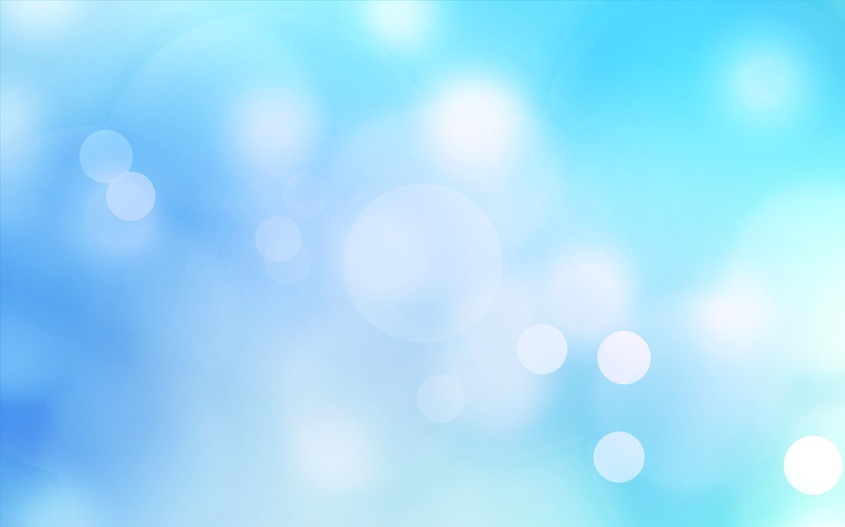 Нарушением прав ребенка можно считать:

лишение свободы движения; 
уход родителя из дома на несколько часов и оставление ребенка одного (ст. 156 Уголовного Кодекса РФ предполагает, что запирание на длительное время квалифицируется как неисполнение обязанностей по воспитанию несовершеннолетнего);
применение физического насилия к ребенку;
унижение достоинств ребенка — грубые замечания, высказывания в адрес ребенка; 
угрозы в адрес ребенка, насилие пыткам, жестокое обращение, незаконный аресту и лишение свободы;
ложь и невыполнение взрослыми своих обещаний, 
отсутствие элементарной заботы о ребенке, пренебрежение его нуждами; 
отсутствие нормального питания, одежды, жилья, образования, медицинской помощи.
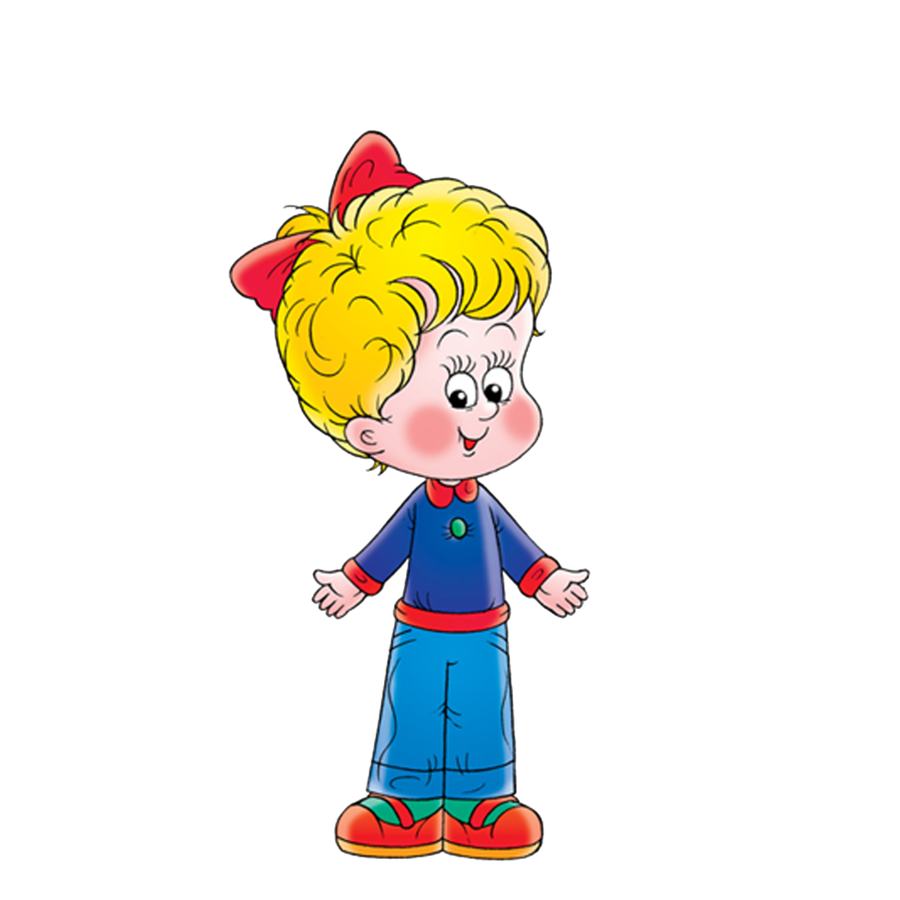 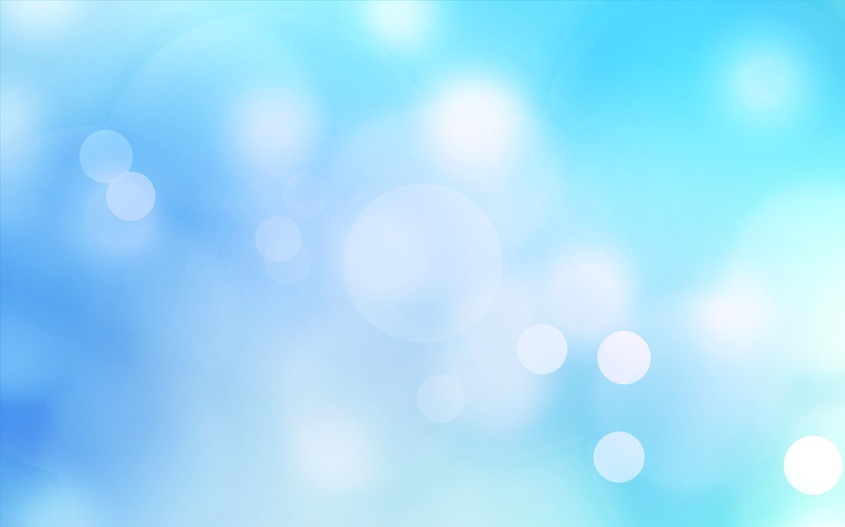 Десять заповедей родителей

Не жди, что твой ребенок будет таким. Как ты. Или таким, как ты хочешь. Помоги ему стать не тобой, а собой.
 Не думай, что ребенок твой: он Божий.
Не требуй от ребенка платы за все, что ты для него  делаешь: ты дал ему жизнь, как он может отблагодарить тебя? Он даст жизнь другому, тот - третьему: это необратимый закон благодарности.
Не вымещай на ребенке свои обиды, чтобы в старости не есть горький хлеб, ибо что посеешь, то и взойдет.
 Не относись к его проблемам свысока: тяжесть жизни дана каждому по силам, и будь уверен, ему его ноша тяжела не меньше, чем тебе твоя. А может, и больше. Потому что у него еще нет привычки.
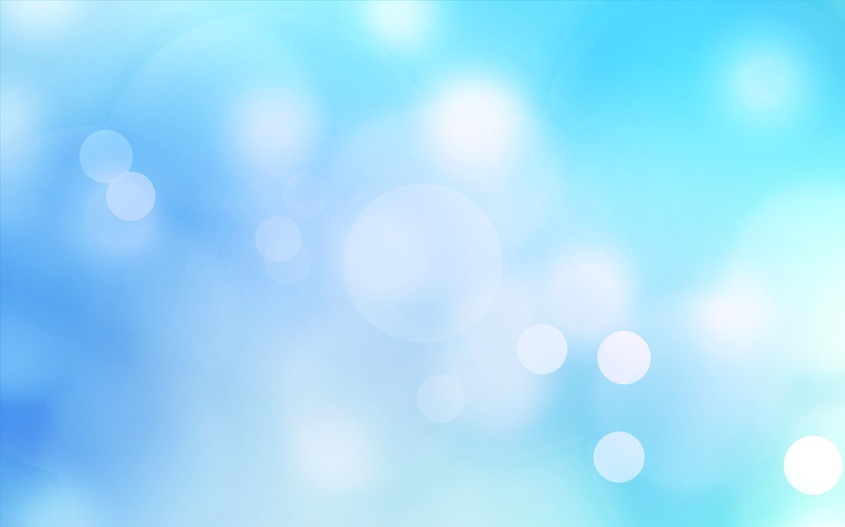 Десять заповедей родителей

Не унижай!
 Не мучь себя, если не можешь сделать чего-то для своего ребенка, мучь - если можешь и не делаешь.
 Помни (перефразируя одного человека, сказавшего это об отечестве) - для ребенка сделано недостаточно, если не сделано все.
Умей любить чужого ребенка. Никогда не делай чужому то, что не хотел бы, чтобы другие сделали твоему.
 Люби своего ребенка
 любым: не талантливым,  
   неудачливым, взрослым.
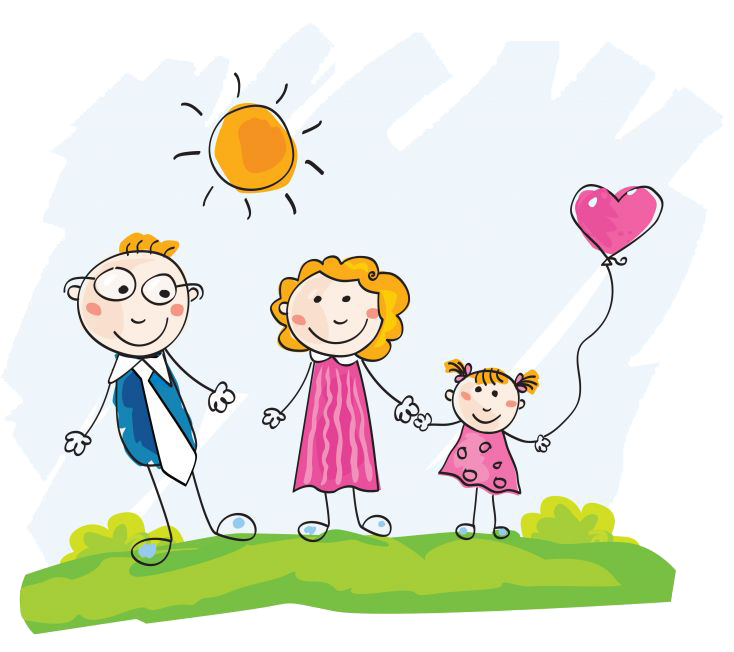